Database ProgrammingChapter 5: Advanced queries, assertions, and views
NESTING OF QUERIES
A complete SELECT query, called a nested query, can be specified within the WHERE-clause of another query, called the outer query
Many of the previous queries can be specified in an alternative form using nesting
Query 1: Retrieve the name and address of all employees who work for the 'Research' department.

Q1:	SELECT	FNAME, LNAME, ADDRESS	FROM 		EMPLOYEE	WHERE	DNO IN  (SELECT  DNUMBER	FROM		DEPARTMENT	WHERE	DNAME='Research' )
Database Systems
Database Programming
NESTING OF QUERIES (contd.)
The nested query selects the number of the 'Research' department
The outer query select an EMPLOYEE tuple if its DNO value is in the result of either nested query
The comparison operator IN compares a value v with a set (or multi-set) of values V, and evaluates to TRUE if v is one of the elements in V
In general, we can have several levels of nested queries
A reference to an unqualified attribute refers to the relation declared in the innermost nested query
In this example, the nested query is not correlated with the outer query
Database Systems
Database Programming
CORRELATED NESTED QUERIES
If a condition in the WHERE-clause of a nested query references an attribute of a relation declared in the outer query, the two queries are said to be correlated
The result of a correlated nested query is different for each tuple (or combination of tuples) of the relation(s) the outer query
Query 12: Retrieve the name of each employee who has a dependent with the same first name as the employee.Q12: SELECT  	E.FNAME, E.LNAME	FROM		EMPLOYEE AS E	WHERE	E.SSN IN 				(SELECT 	ESSN				FROM		DEPENDENT				WHERE	ESSN=E.SSN AND			 	E.FNAME=DEPENDENT_NAME)
Database Systems
Database Programming
CORRELATED NESTED QUERIES (contd.)
In Q12, the nested query has a different result in the outer query
A query written with nested SELECT... FROM... WHERE... blocks and using the = or IN comparison operators can always be expressed as a single block query. For example, Q12 may be written as in Q12A
Q12A:	SELECT 	E.FNAME, E.LNAME		FROM		EMPLOYEE E, DEPENDENT D		WHERE	E.SSN=D.ESSN AND						E.FNAME=D.DEPENDENT_NAME
Database Systems
Database Programming
CORRELATED NESTED QUERIES (contd.)
The original SQL as specified for SYSTEM R also had a CONTAINS comparison operator, which is used in conjunction with nested correlated queries
This operator was dropped from the language, possibly because of the difficulty in implementing it efficiently
Most implementations of SQL do not  have this operator
The CONTAINS operator compares two sets of values, and returns TRUE if one set contains all values in the other set
Reminiscent of the division operation of algebra
Database Systems
Database Programming
CORRELATED NESTED QUERIES (contd.)
Query 3: Retrieve the name of each employee who works on all  the projects controlled by department number 5.
Q3:	SELECT 	FNAME, LNAME		FROM		EMPLOYEE		WHERE  ( 	(SELECT	PNO		   		FROM		WORKS_ON		   		WHERE	SSN=ESSN)		   			CONTAINS		  		(SELECT	PNUMBER		   		FROM		PROJECT		   		WHERE	DNUM=5) )
Database Systems
Database Programming
CORRELATED NESTED QUERIES (contd.)
In Q3, the second nested query, which is not correlated with the outer query, retrieves the project numbers of all projects controlled by department 5
The first nested query, which is correlated, retrieves the project numbers on which the employee works, which is different for each employee tuple because of the correlation
Database Systems
Database Programming
THE EXISTS FUNCTION
EXISTS is used to check whether the result of a correlated nested query is empty (contains no tuples) or not
We can formulate Query 12 in an alternative form that uses EXISTS as Q12B
Database Systems
Database Programming
THE EXISTS FUNCTION (contd.)
Query 12: Retrieve the name of each employee who has a dependent with the same first name as the employee.
Q12B: 	SELECT  	FNAME, LNAME		FROM		EMPLOYEE		WHERE	EXISTS  (SELECT	*					FROM		DEPENDENT					WHERE	SSN=ESSN 						AND 							FNAME=DEPENDENT_NAME)
Database Systems
Database Programming
THE EXISTS FUNCTION (contd.)
Query 6: Retrieve the names of employees who have no dependents.
Q6:	SELECT  	FNAME, LNAME		FROM		EMPLOYEE		WHERE	NOT EXISTS   (SELECT	*					FROM  	DEPENDENT					WHERE 	SSN=ESSN)
In Q6, the correlated nested query retrieves all DEPENDENT tuples related to an EMPLOYEE tuple. If none exist, the EMPLOYEE tuple is selected
EXISTS is necessary for the expressive power of SQL
Database Systems
Database Programming
EXPLICIT SETS
It is also possible to use an explicit (enumerated) set of values in the WHERE-clause rather than a nested query
Query 13: Retrieve the social security numbers of all employees who work on project number 1, 2, or 3.
Q13:	SELECT  	DISTINCT ESSN		FROM	WORKS_ON		WHERE	PNO IN  (1, 2, 3)
Database Systems
Database Programming
NULLS IN SQL QUERIES
SQL allows queries that check if a value is NULL (missing or undefined or not applicable)
SQL uses IS or IS NOT to compare NULLs because it considers each NULL value distinct from other NULL values, so equality comparison is not appropriate.
Query 14: Retrieve the names of all employees who do not have supervisors.
Q14:	SELECT  	FNAME, LNAME		FROM		EMPLOYEE		WHERE	SUPERSSN  IS  NULL
Note: If a join condition is specified, tuples with NULL values for the join attributes are not included in the result
Database Systems
Database Programming
Joined Relations Feature in SQL
Can specify a "joined relation" in the FROM-clause
Looks like any other relation but is the result of a join
Allows the user to specify different types of joins (regular INNER JOIN, LEFT OUTER JOIN, RIGHT OUTER JOIN,NATURAL JOIN, etc)
 In a NATURAL JOIN on two relations R and S, no join condition is specified; an implicit EQUIJOIN condition for each pair of attributes with the same name from R and S is created
Database Systems
Database Programming
Joined Relations Feature in SQL
INNER JOIN: a tuple is included in the result only if a matching tuple exists in the other relation. 
 LEFT OUTER JOIN (every tuple in the left table must appear in the result; if it does not have a matching tuple, it is padded with NULL values for the attributes of the right table). 
RIGHT OUTER JOIN (every tuple in the right table must appear in the result; if it does not have a matching tuple, it is padded with NULL values for the attributes of the left table)
Database Systems
Database Programming
Joined Relations Feature in SQL (contd.)
Examples:
Q8:	SELECT	E.FNAME, E.LNAME, S.FNAME, S.LNAME	FROM 		EMPLOYEE E S	WHERE	E.SUPERSSN=S.SSN

can be written as:
Q8:	SELECT	E.FNAME, E.LNAME, S.FNAME, S.LNAME	FROM 		(EMPLOYEE E LEFT OUTER JOIN 				EMPLOYEE S ON  E.SUPERSSN=S.SSN)
Database Systems
Database Programming
Joined Relations Feature in SQL (contd.)
Examples:
Q1:	SELECT	FNAME, LNAME, ADDRESS	FROM 	EMPLOYEE, DEPARTMENT	WHERE	DNAME='Research' AND DNUMBER=DNO
could be written as:
Q1:	SELECT	FNAME, LNAME, ADDRESS	FROM 		(EMPLOYEE JOIN DEPARTMENT		 	ON DNUMBER=DNO)	WHERE	DNAME='Research’
or as:
Q1:	SELECT	FNAME, LNAME, ADDRESS	FROM 		(EMPLOYEE NATURAL JOIN DEPARTMENT		 	AS DEPT(DNAME, DNO, MSSN, MSDATE)	WHERE	DNAME='Research’
Database Systems
Database Programming
Joined Relations Feature in SQL (contd.)
Another Example: Q2 could be written as follows; this illustrates multiple joins in the joined tables
Q2:	SELECT 	PNUMBER, DNUM, LNAME, 					BDATE, ADDRESS		FROM	(PROJECT JOIN 						DEPARTMENT ON 					DNUM=DNUMBER) JOIN 					EMPLOYEE ON 						MGRSSN=SSN) )		WHERE 	PLOCATION='Stafford’
Database Systems
Database Programming
AGGREGATE FUNCTIONS
Include COUNT, SUM, MAX, MIN, and AVG
Query 15: Find the maximum salary, the minimum salary, and the average salary among all employees.
Q15:	SELECT  	MAX(SALARY), 						MIN(SALARY), AVG(SALARY)		FROM	EMPLOYEE
Some SQL implementations may not allow more than one function in the SELECT-clause
Database Systems
Database Programming
AGGREGATE FUNCTIONS (contd.)
Query 16: Find the maximum salary, the minimum salary, and the average salary among employees who work for the 'Research' department.
Q16: 	SELECT 	MAX(SALARY), 						MIN(SALARY), AVG(SALARY)		FROM	EMPLOYEE, DEPARTMENT		WHERE	DNO=DNUMBER AND 					DNAME='Research'
Database Systems
Database Programming
AGGREGATE FUNCTIONS (contd.)
Queries 17 and 18: Retrieve the total number of employees in the company (Q17), and the number of employees in the 'Research' department (Q18).
Q17:	SELECT  	COUNT (*)		FROM		EMPLOYEE

Q18:	SELECT  	COUNT (*)		FROM		EMPLOYEE, DEPARTMENT		WHERE	DNO=DNUMBER AND 					DNAME='Research’
Database Systems
Database Programming
GROUPING
In many cases, we want to apply the aggregate functions to subgroups of tuples in a relation
Each subgroup of tuples consists of the set of tuples that have the same value for the grouping attribute(s)
The function is applied to each subgroup independently
SQL has a GROUP BY-clause for specifying the grouping attributes, which must also appear in the SELECT-clause
Database Systems
Database Programming
GROUPING (contd.)
Query 20: For each department, retrieve the department number, the number of employees in the department, and their average salary.
Q20:	SELECT 	DNO, COUNT (*), AVG (SALARY)		FROM		EMPLOYEE		GROUP BY	DNO
In Q20, the EMPLOYEE tuples are divided into groups-
Each group having the same value for the grouping attribute DNO
The COUNT and AVG functions are applied to each such group of tuples separately
The SELECT-clause includes only the grouping attribute and the functions to be applied on each group of tuples
A join condition can be used in conjunction with grouping
Database Systems
Database Programming
GROUPING (contd.)
Query 21: For each project, retrieve the project number, project name, and the number of employees who work on that project.

Q21:	SELECT 	PNUMBER, PNAME, COUNT (*)		FROM		PROJECT, WORKS_ON		WHERE	PNUMBER=PNO		GROUP BY	PNUMBER, PNAME
In this case, the grouping and functions are applied after  the joining of the two relations
Database Systems
Database Programming
THE HAVING-CLAUSE
Sometimes we want to retrieve the values of these functions for only those groups that satisfy certain conditions
The HAVING-clause is used for specifying a selection condition on groups (rather than on individual tuples)
Database Systems
Database Programming
THE HAVING-CLAUSE (contd.)
Query 22: For each project on which more than two employees work, retrieve the project number, project name, and the number of employees who work on that project.
Q22:     	SELECT 	PNUMBER, PNAME, 					COUNT(*)		FROM	PROJECT, WORKS_ON		WHERE	PNUMBER=PNO		GROUP BY	PNUMBER, PNAME		HAVING	COUNT (*) > 2
Database Systems
Database Programming
THE HAVING-CLAUSE (contd.)
For each department that has more than five employees, retrieve the department number and the number of its employees who are making more than $40,000.
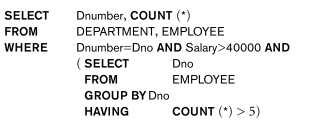 Database Systems
Database Programming
ARITHMETIC OPERATIONS
The standard arithmetic operators '+', '-'. '*', and '/' (for addition, subtraction, multiplication, and division, respectively) can be applied to numeric values in an SQL query result
Query 27: Show the effect of giving all employees who work on the 'ProductX' project a 10% raise.
Q27:	SELECT 	FNAME, LNAME, 1.1*SALARY		FROM		EMPLOYEE, WORKS_ON, 					PROJECT		WHERE	SSN=ESSN AND PNO=PNUMBER 					AND PNAME='ProductX’
Database Systems
Database Programming
CREATE ASSERTION
Used to specify additional types of constraints that are outside the scope of the built-in relational model constraints (primary and unique keys, entity integrity, and referential integrity)
Example: To specify the constraint that the salary of an employee must not be greater than the salary of the manager of the department that the employee works for.
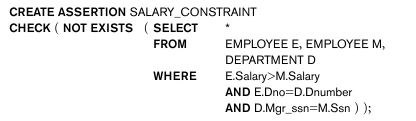 Database Systems
Database Programming
CREATE ASSERTION
The basic technique for writing such assertions is to specify a query that selects any tuples that violate the desired condition. By including this query inside a NOT EXISTS clause, the assertion will specify that the result of this query must be empty so that the condition will always be TRUE.
Database Systems
Database Programming
VIEWS
Views-> Virtual tables
A view in SQL terminology is a single table that is derived from other tables. These other tables can be base tables or previously defined views.
The command to specify a view is CREATE VIEW
Database Systems
Database Programming
VIEWS
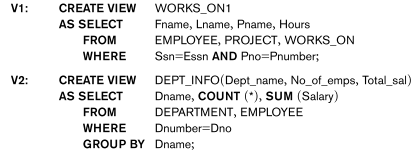 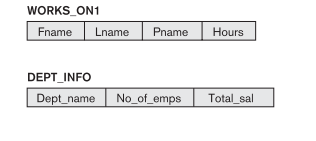 VIEWS
Queries using views: to retrieve the last name and first name of all employees who work on the ‘ProductX’ project.



the main advantages of a view is to simplify the specification of certain queries. 
Views are also used as a security and authorization mechanism.
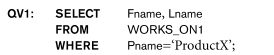 Database Systems
Database Programming
VIEWS
DROP VIEW
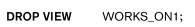 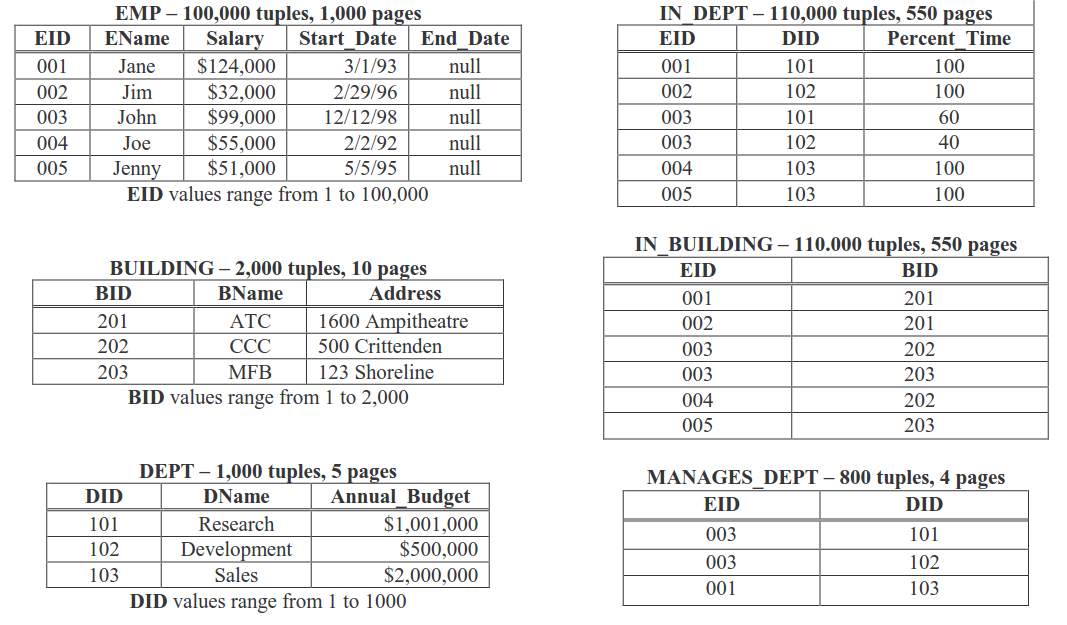